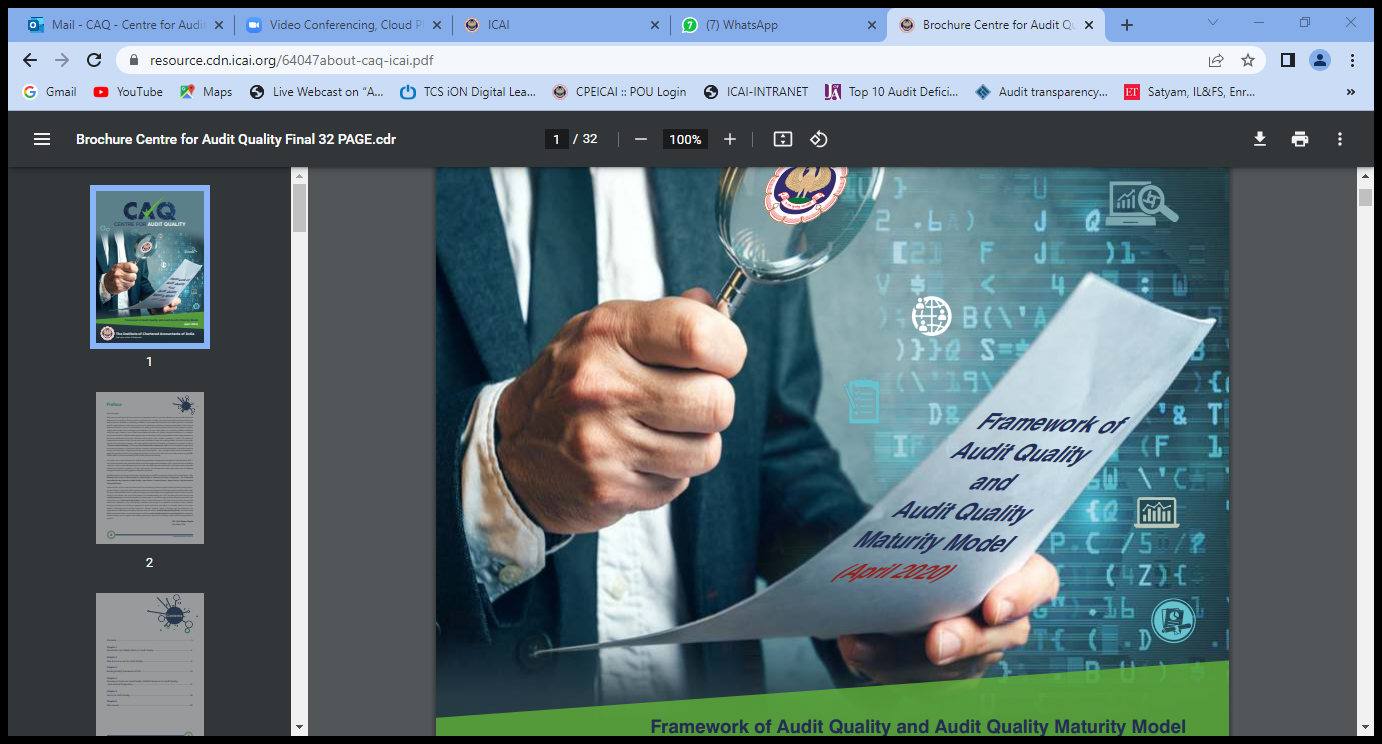 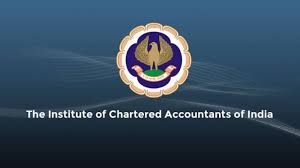 SPECIAL PURPOSE DIRECTORATE 
 CENTRE FOR AUDIT QUALITY
Audit Quality Maturity Model
By CA Durgesh Kabra
Overall Trend (FY 2012-13 to FY 2021-22)
2
Audit Quality Reviews - Key Figures (FY 2021-22)
Audit firms reviewed    22
 
Entities covered             23
  
Audit files reviewed      24
3
% of Reviewed Audit Firms having Observations on Standards on Auditing (SA) in FY 2021-22
4
[Speaker Notes: Sa 220 quality control for audit of FS

250- consideration of law & regulations in audit of FS

300- planning an audit of FS

315- identifying and assessing the risk of material misstatement.

505- external confirmation 
Sufficient and appropriate evidence 

530- audit sampling

580- written representation

610- using the work of internal auditors

620- using work of an auditors expert

700- forming an opinion and reporting on financial statement

710–comparative information –corresponding figures and comparative  FS

720- auditors responsibility to other informations]
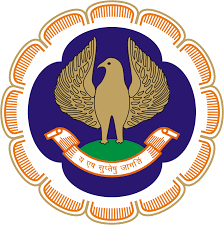 Audit Quality Maturity Model – Revised Version 1.0 (AQMM Rev v1.0)
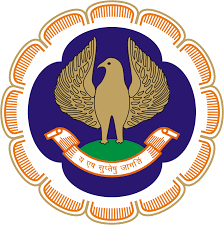 Audit Quality has always been a significant aspect of the audit profession.
Audit Quality
Enhancing Audit Quality
[Speaker Notes: Audit Quality is a complex subject and has not received universal recognition. Different stakeholders have a different expectation of audit quality.]
How does one measure Audit Quality?
Source: IAASB
[Speaker Notes: As per the IAASB, the measurement of audit quality involves Compliance with laws, Compliance with the firm’s Quality Control, depiction of ethical behaviour and appropriate reporting.]
AQMM & its purpose
The AQMM is a model developed to enable the audit firms to self-evaluate their level of Audit Maturity, identify strength and lacking areas, and accordingly develop a road map for upgrading to a higher level of maturity.

It is a cross-functional evaluation model covering key areas of not only audit engagements but also audit practice at the firm level. It includes operations of the firm include revenue budgeting and pricing, audit practice manual, budgeting of engagements, time sheet, use of technology adoption, quality control for engagements, Human Resource Management including resource  planning and monitoring, performance evaluation and compensation, physical and IT infrastructure.
Entities to which AQMM apply
The AQMM mandatorily applies to the firms auditing the following entities from the 1st April 2023:

A listed entity; or 
(b) Banks other than co-operative banks (except multi-state co-operative banks); or
(c) Insurance Companies 

However, firms doing only branch audits are not covered.
Applicability of AQMM
AQMM needs to be evaluated for each firm in a network even if the firm follow the same SQC, HR & operational practices.

Evaluation of AQMM requires exercise of professional judgment.

Audit firms are required to maintain documentation justifying the judgement underlined the scores considered.
Evaluation of AQMM by firms
Periodicity 

The firms will need to Self-evaluate the level of audit maturity using AQMM rev v 1.0  as at March 31.
The scores evaluated under AQMM shall be reviewed by Peer /AQMM reviewer. The peer reviewer shall review the scores and the level alongside the peer review cycle of the firms.
[Speaker Notes: AQMM reviewer is also a reviewer which is empanelled by the peer review board with a difference that the reviewer is not reviewing alongside the peer review cycle.]
Scores evaluated using AQMM
The AQMM Status (self evaluated) should not be publicized or mentioned on the public domain e.g. on professional documents, visiting Cards, letterheads, or signboards, etc. as it may amount to solicitation in view of the provisions of Chartered Accountants Act, 1949. It should not be disclosed even on a website.

The level arrived for the firm and reviewed by the peer reviewer shall be hosted on the website of ICAI alongside the peer review details.
[Speaker Notes: The LEVEL  self arrived at using AQMM are not to be made publicly available unless these are reviewed by the peer reviewer.]
Scores under Audit Quality Maturity Rating
The scoring under AQMM Rev 1.0 has been divided into 3 broad Sections
[Speaker Notes: The AQMM has been divided into 3 sub-sections for the purpose of evaluation. The maximum score has been allocated to Section 1 which is 280 out of 600 points. The least weightage is given to Section 3, which has 80 points.]
Sub-sections under the sections
[Speaker Notes: While all the sections are divided into sub-sections, each of the sub-sections have multiple questions , dealing with various parameters against which the firm is to be evaluated. 

Sub sections under section 1 includes: (1) Practice Areas of the Firm 
                                                              (2) Work Flow - Practice Manuals 
                                                              (3) Quality Review Manuals or Audit Tool
                                                              (4) Service Delivery - Effort monitoring
                                                              (5) Quality Control for engagements
                                                              (6) Benchmarking of service delivery
                                                              (7) Client Sensitisation
                                                              (8) Technology Adoption
                                                              (9) Revenue, Budgeting & Pricing

Section 2: Human Resource Management has the following sub-sections:
                                                              (1) Resource Planning & Monitoring as per the firm’s policy
                                                              (2) Employee Training & Development
                                                              (3) Resources Turnover & Compensation Management
                                                              (4) Qualification Skill Set of employees and use of Experts
                                                              (5) Performance evaluation measures carried out by the firm (KPI’s)

Section 3: Practice Management – Strategic/Functional has the following sub-sections:
                                                               (1) Practice Management
                                                               (2) Infrastructure – Physical & Others
                                                               (3) Practice Credentials]
Section 1 - Practice Management - Operation
[Speaker Notes: The slide shows the scores against each of the parameter of the AQMM under the Section 1.]
Section 2 – Human Resource Management
[Speaker Notes: This shows Section 2 scores under various parameters.]
Section 3 - Practice Management- Strategic/ Functional
[Speaker Notes: Section 3 score allocation is shown in  this slide. We shall take them individually in the subsequent slides.]
Does the firms get negative scoring using AQMM? Section 1
[Speaker Notes: Now, the question you would ask is whether the firms get negative scores under any of the sub-sections? Yes, the firms do score negatively under few of the clauses of the model. Section 1 & 3 of the AQMM has such clauses. While section 1 has two of such clauses. Section 3 has 4 of these.]
Does the firm get negative Marking under AQMM?... Section 3
Yes, AQMM provides for negative marking under the following sections:
Levels of Firm under Audit Quality Maturity Rating
[Speaker Notes: Its important for the firms to score consistently in each of the sections to arrive at a level otherwise the desired level of the firm may not be achieved.]
Comparison of AQMM v 1.0  & Rev v 1.0
[Speaker Notes: There is not much difference in the version 1.0 & Rev v1.0 of the AQMM. The Version 1.0 and the revised 1.0 has brought out changes in only two clauses . The purpose was to correct the errors in the version 1.0 to bring in line with the intent. Other things remain the same.]
In the pipeline.....
[Speaker Notes: To help the firms and the peer reviewers, the digitization of AQMM is underway.]
Thank You!

CA.Durgesh Kumar Kabra, Convenor
Centre for Audit Quality
The Institute of Chartered Accountants of India
ICAI Bhawan
Indraprastha Marg
Post Box No.7100,
New Delhi -110002
Ph: 011-30110509
caq@icai.in , www.icai.org
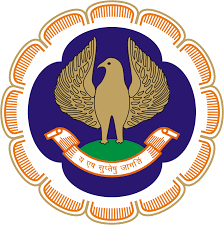 [Speaker Notes: Thank You !!!]